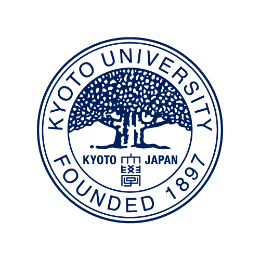 ・青字は提出時に削除ください。
・本資料をＰＤＦファイルに変換の上、ご提出ください。
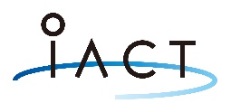 2026年度 
京都大学医学部附属病院 先端医療研究開発機構
橋渡し研究プログラム・シーズpreF
申請用説明スライド
1
Confidential
１．臨床的背景、本シーズのねらい
臨床的背景（臨床現場での課題、ニーズ）を記載ください。
　  また本シーズは何を解決するのか、どういったニーズを満たすのかを記載ください。（１ページ）
　　
注：
・本シーズにAMED資金を投資すべきと考える根拠、上市後に期待される効果について、説明することを検討してください。
・診療ガイドラインの治療選択のどのような臨床的位置付けを狙うことを想定しているのか等について、説明することも適宜検討してください。
・対象疾患全体の患者数ではなく、治療選択対象となる推定患者数等の対象規模について、説明することも適宜検討してください。
2
Confidential
２．本シーズについて
2-1. あなたのシーズ（開発品・技術）について簡潔に述べてください。（最大３ページ）
シーズ（開発品・技術）の名称
薬事申請上の分類（医薬品・医療機器・再生医療等製品・体外診断薬）
適応症
シーズの特徴
製品コンセプト（記載できる方のみ）
これまでのデータ（有効性データ等）

注：
・適応症が複数にわたる場合、優先し主として開発する対象を明確化することを検討してください。
・想定される臨床現場での使用者・使用方法、用法・用量（投与経路、投与量、投与回数）について説明することも、適宜検討してください。
・他分野の評価者にも伝わるように、当該領域の前提について説明することも、必要に応じて検討してください。
3
Confidential
２．本シーズについて
2-2. 競合品（技術）がある場合は、下表を参考に既存品と比較し、優位性を示してください。（1ページ）
※項目については、以下の記載例を参考に自由に設定の上、表を作成ください。
　適宜、非類似の同一疾患の近い位置付けの既存治療、類似の他疾患の治療、他の開発中の治療との比較も検討してください。
記載例（医薬品）
記載例（医療機器）
4
Confidential
４．スケジュール
本プログラムで実施する２年間のスケジュールについて、簡潔に記載ください。
対面助言
事前面談
注：実施内容の行は適宜増減してください。担当者は 申請書の4.参加者リストと一致させてください。
本研究課題の目標は2027年度内のPMDAとの非臨床安全性試験計画の合意ですので、ご留意の上、スケジュールの作成をお願いいたします。
Confidential
5
５．研究実施体制図
企業連携を含め、研究実施体制図を記載ください。
記載例
製造依頼
㈱●●
京大病院
iACT
●●大学
支援
共同研究
契約
試験物
研究開発代表者：京大花子
研究開発分担者：●●●●
・試験物製造、提供
・研究協力
・リエゾン（進捗管理）
・開発・薬事戦略（PMDA対応）
・試験物の最終化
・薬効・薬理試験、性能試験
申請書に掲載の研究者（研究機関）との関係を記載ください。
Confidential
6